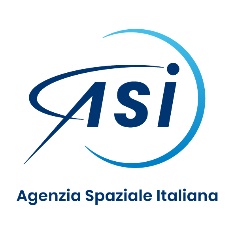 COSMO-SkyMed data for territory monitoring
luca.fasano@asi.it
1
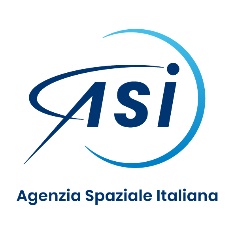 COSMO-SkyMedfirst generation
2
COSMO-SkyMed first generation
The largest Italian investment in Space Systems for Earth Observation
Commissioned and funded by ASI and the Italian Ministry of Defense
4 X-band SAR satellites constellationday/night all weather
Dual system
Operational for many years 
On demand system + background
High performance, flexibility and reactivity
Possibility to expand to external partner/users (partner-UGS / CUT), giving the capabilities for: 
Acquisition Request
Satellite data acquisition, also by local antenna 
Data processing and distribution
Archiving and cataloguing
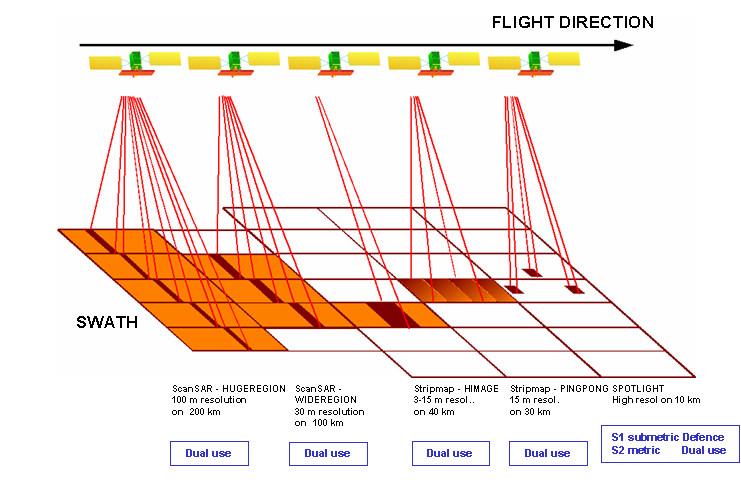 25 ott 2008    
CSK FM3
9 dic 2007    
CSK FM2
CSG FM2
5 nov 2010   
CSK FM4
8 giu 2007    
CSK PFM
CSG PFM
2017
2018
2007
2008
2009
2010
2011
2012
2013
2014
2015
2016
2019
3
Day
1
2
3
4
5
6
7
9
10
11
12
13
14
15
16
17
8
Space Segment
Orbital characteristics:
sun synchronous:
Inclination 97.86°; 
Revolutions/day 14.8125;
Orbit Cycle 16 days ;
Eccentricity 0.00118; 
Semi Major Axis 7003.52 km;
Nominal Height 619.6 km.
CSK2
67,5°
CSK4
CSK3
CSK1
Interferometric revisit:
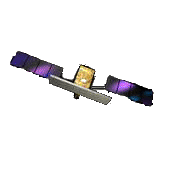 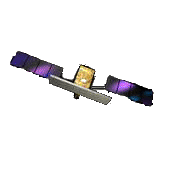 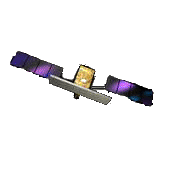 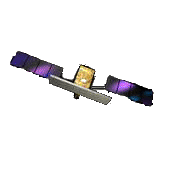 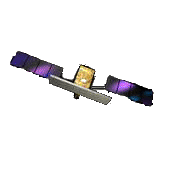 CSK3
CSK2
CSK1
CSK4
CSK1
Ground Segment
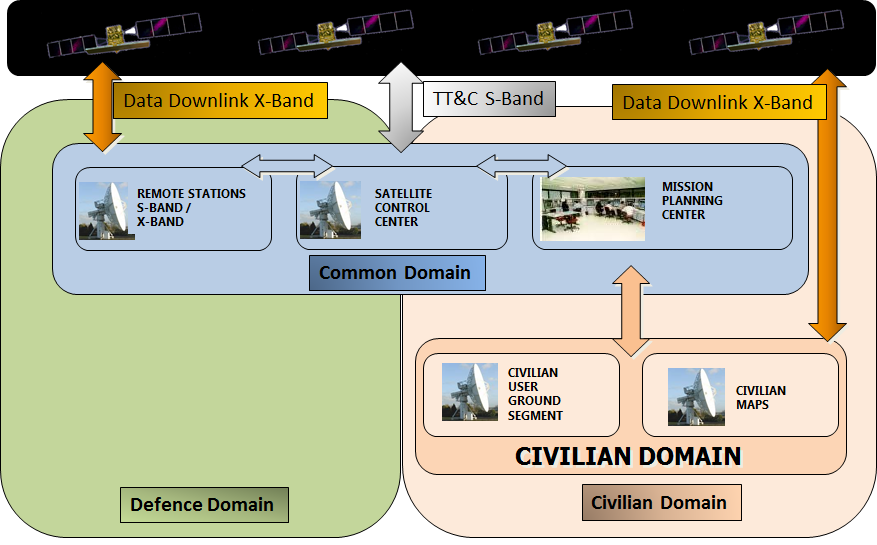 CSK   Data Policy
License
COSMO-SkyMed System Utilization Guidelines
Details of  Civilian data distribution and control
07/03/2007: COSMO-SkyMed National Data Policy and Resources Sharing (DPRS) (ASI – AD)
General principles of the national policy for the distribution of COSMO-SkyMed civil component data
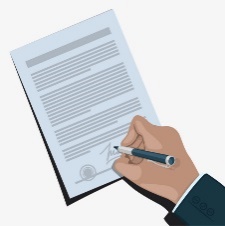 6
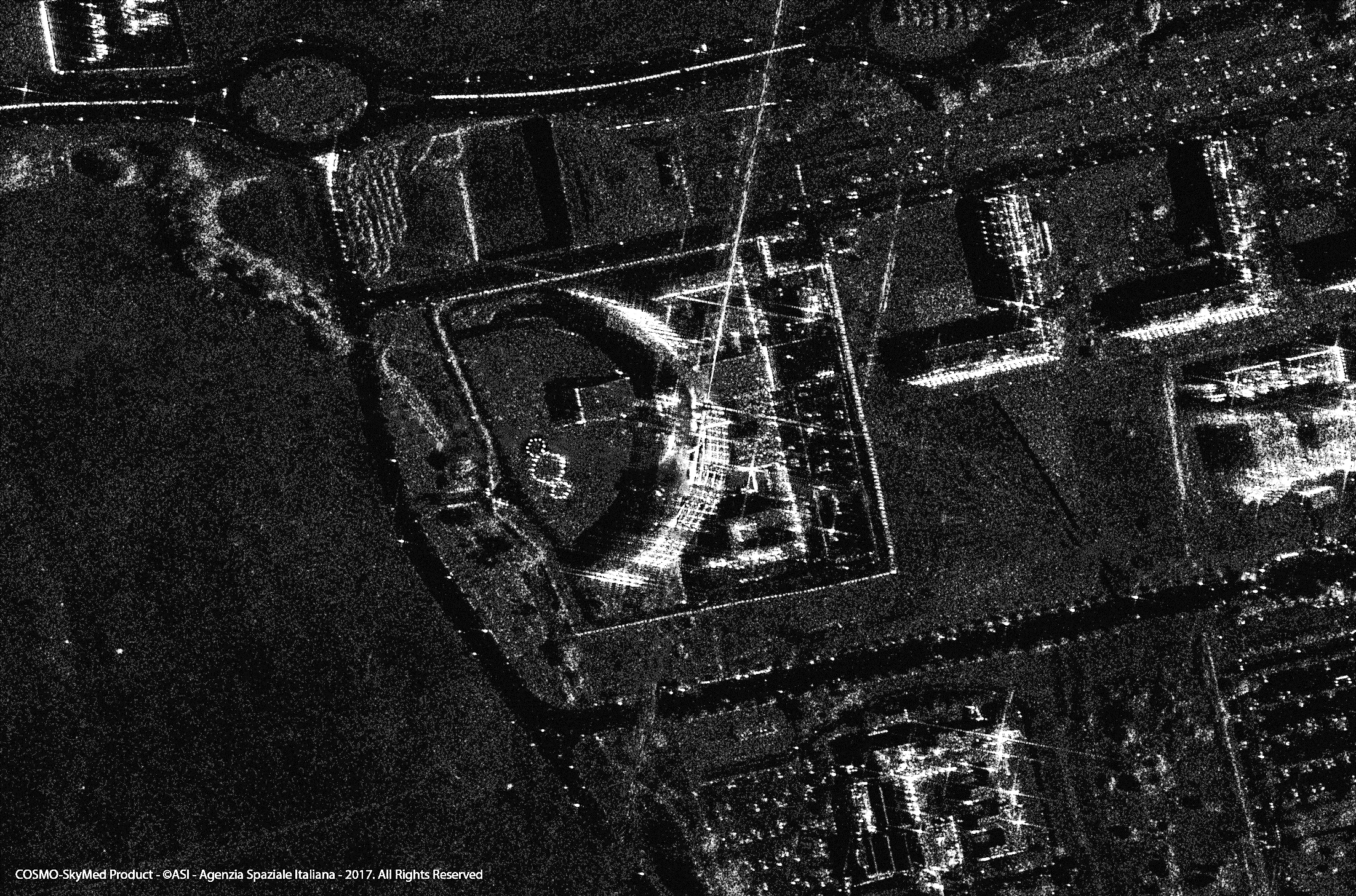 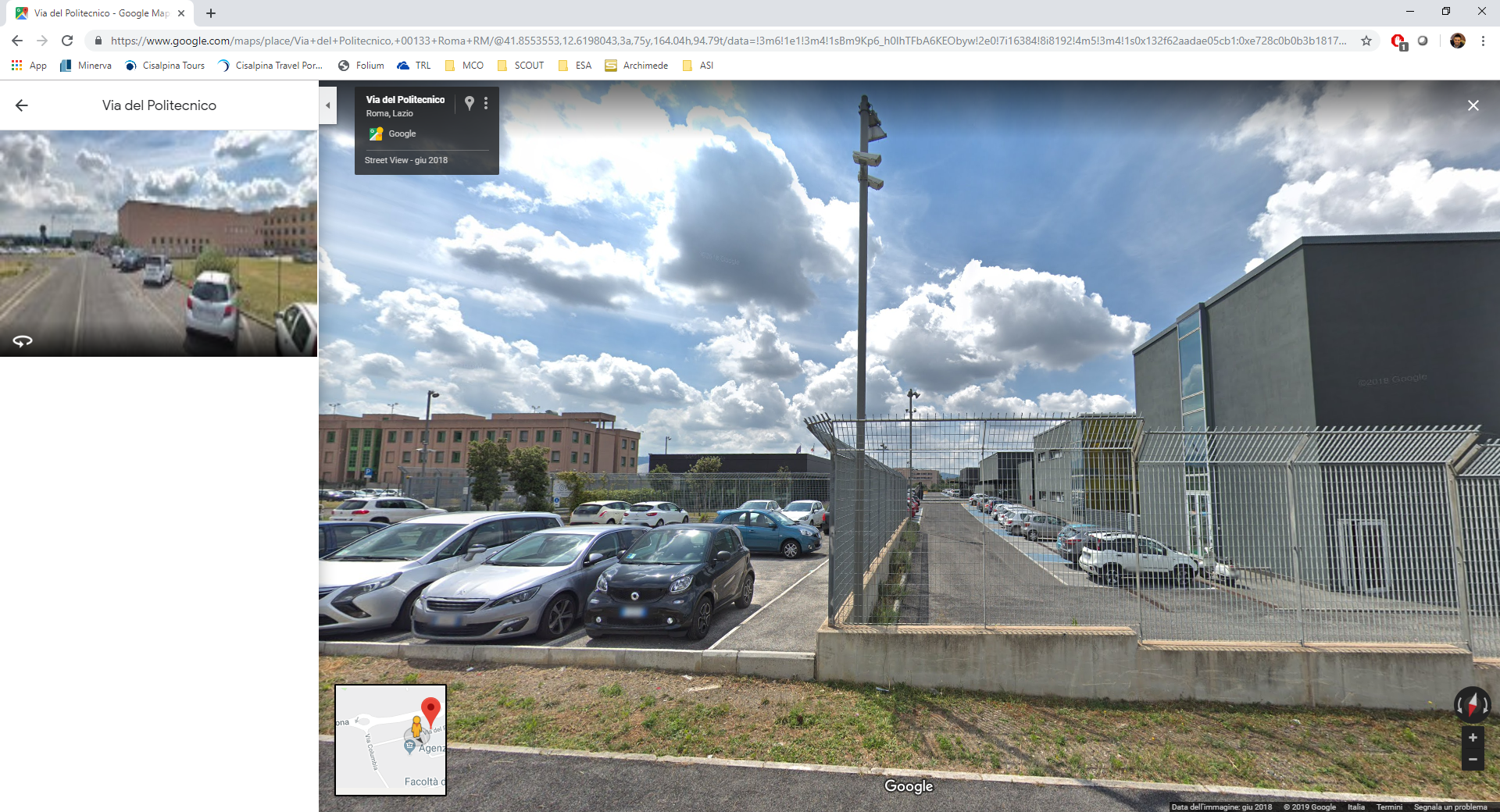 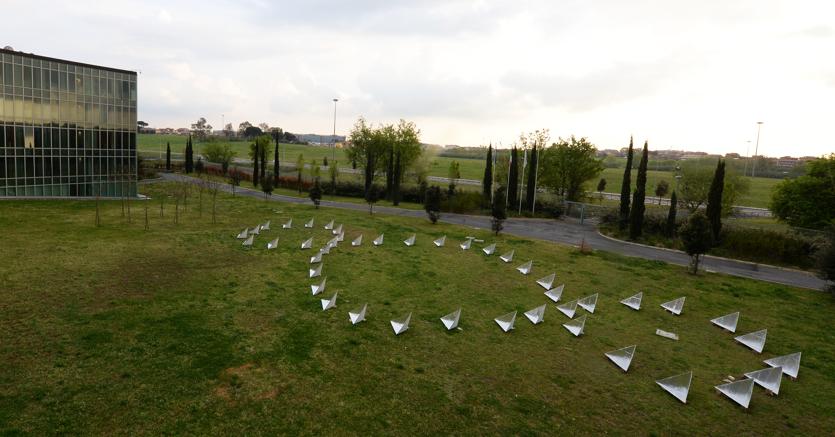 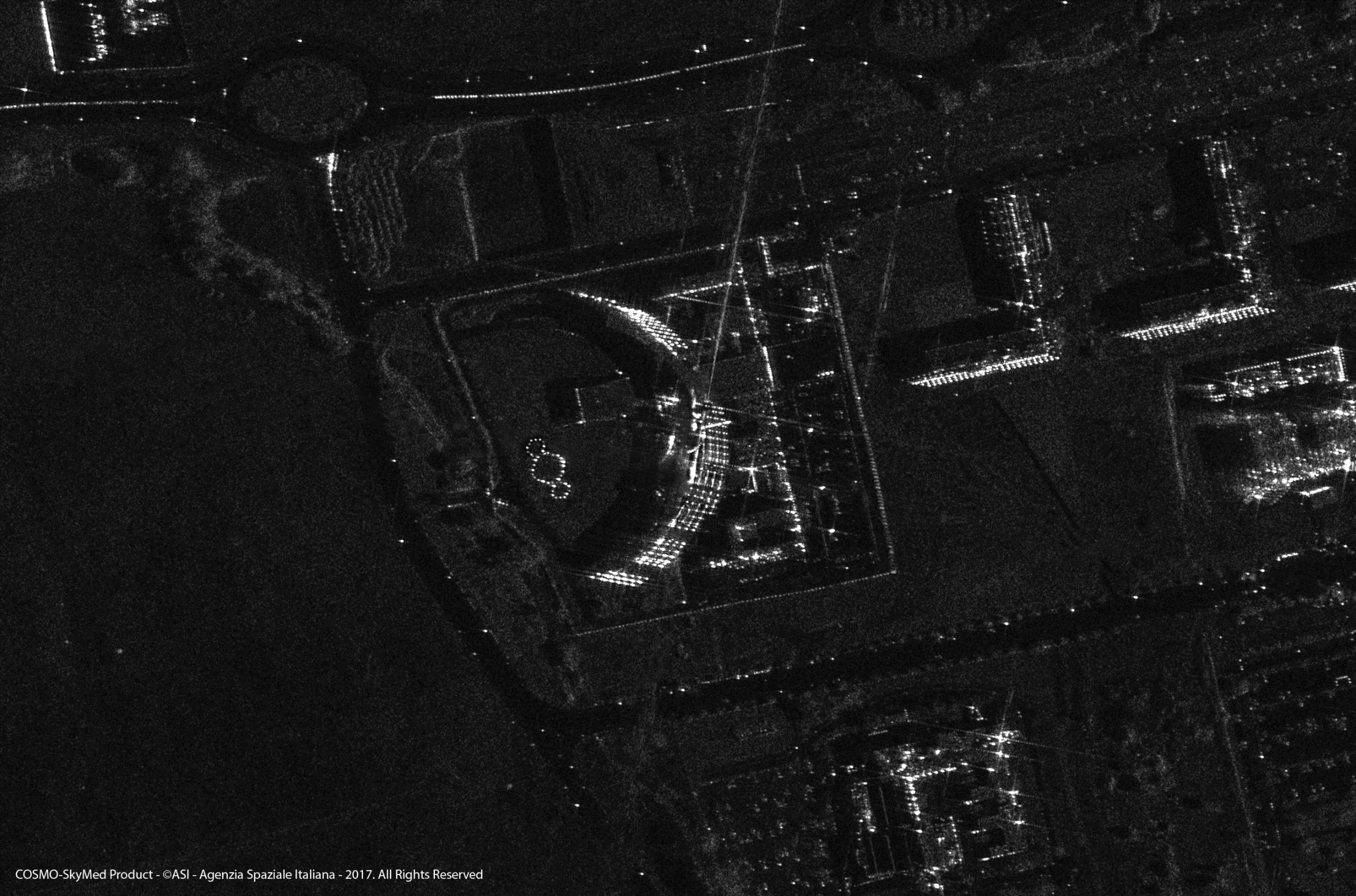 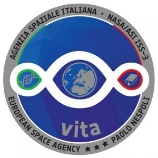 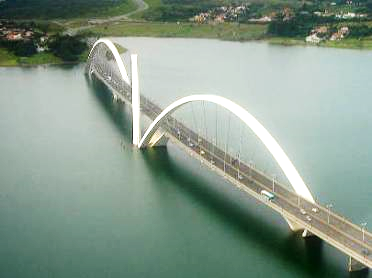 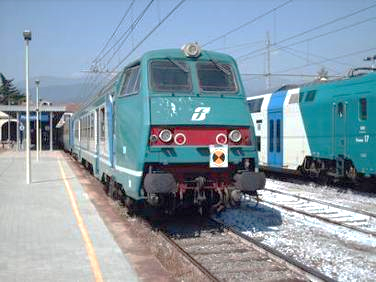 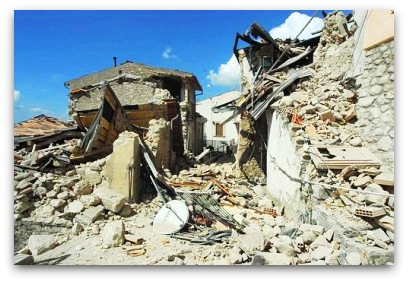 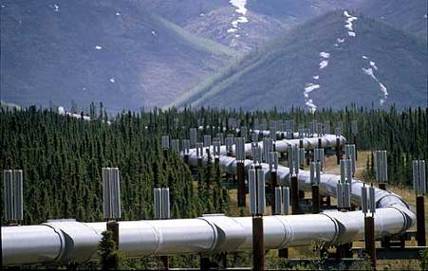 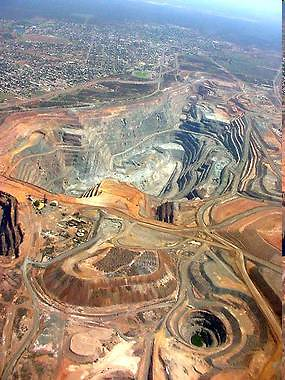 Mining activities
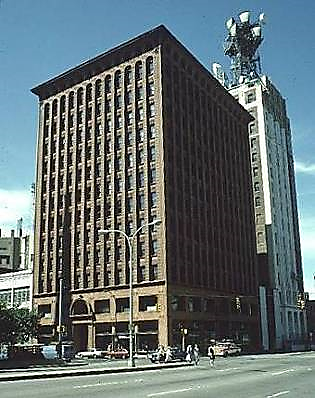 Building
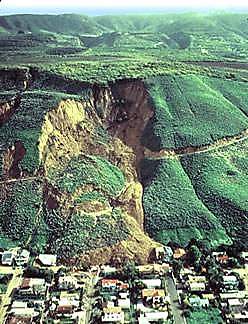 Landslides
Oil&Gas
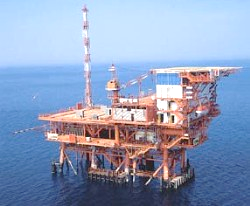 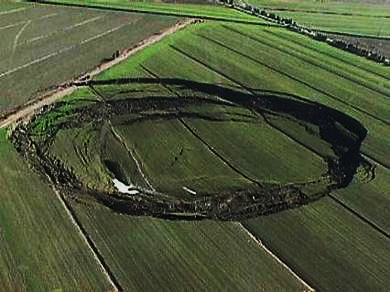 Subsidence phenomena
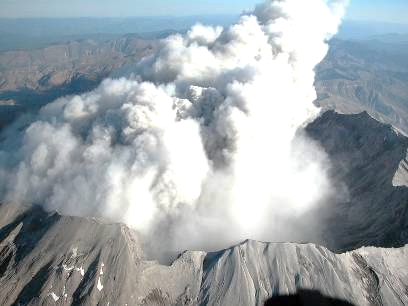 Highways
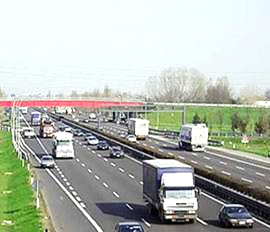 COSMO–SkyMed Applications
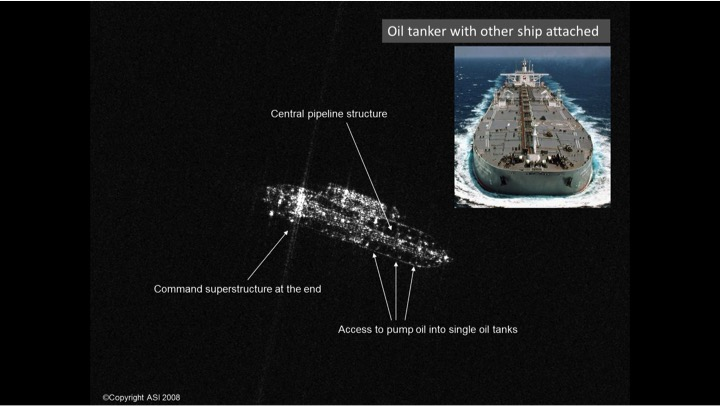 Railway
infrastructures
Bridges
Pipelines
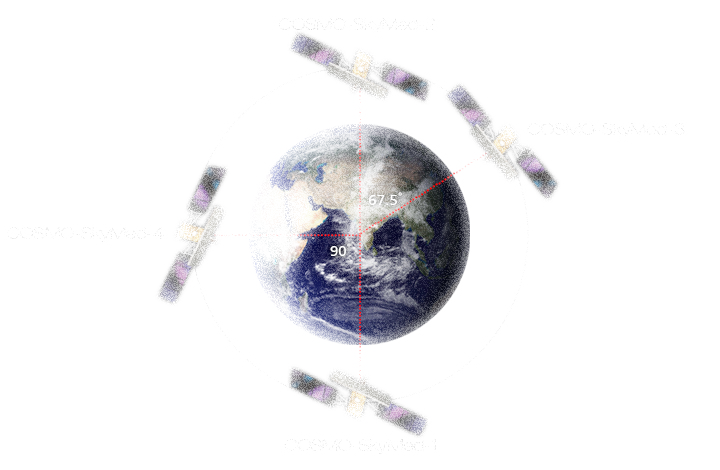 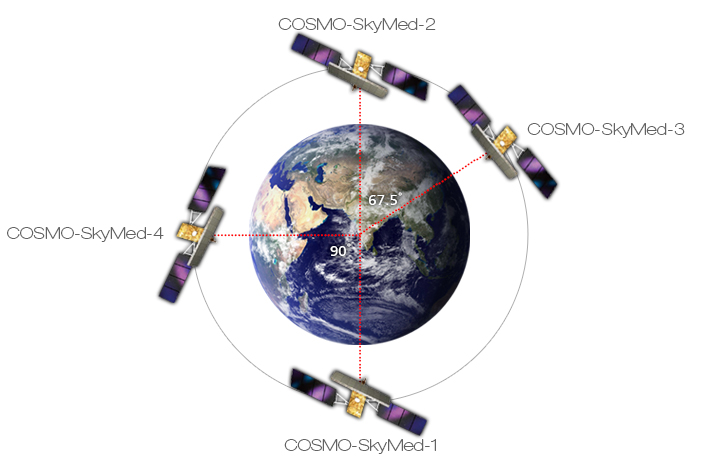 Earthquakes
Vessel detection
Analysis and monitoring of soil deformations
Volcanic phenomena
Buildings Monitoring
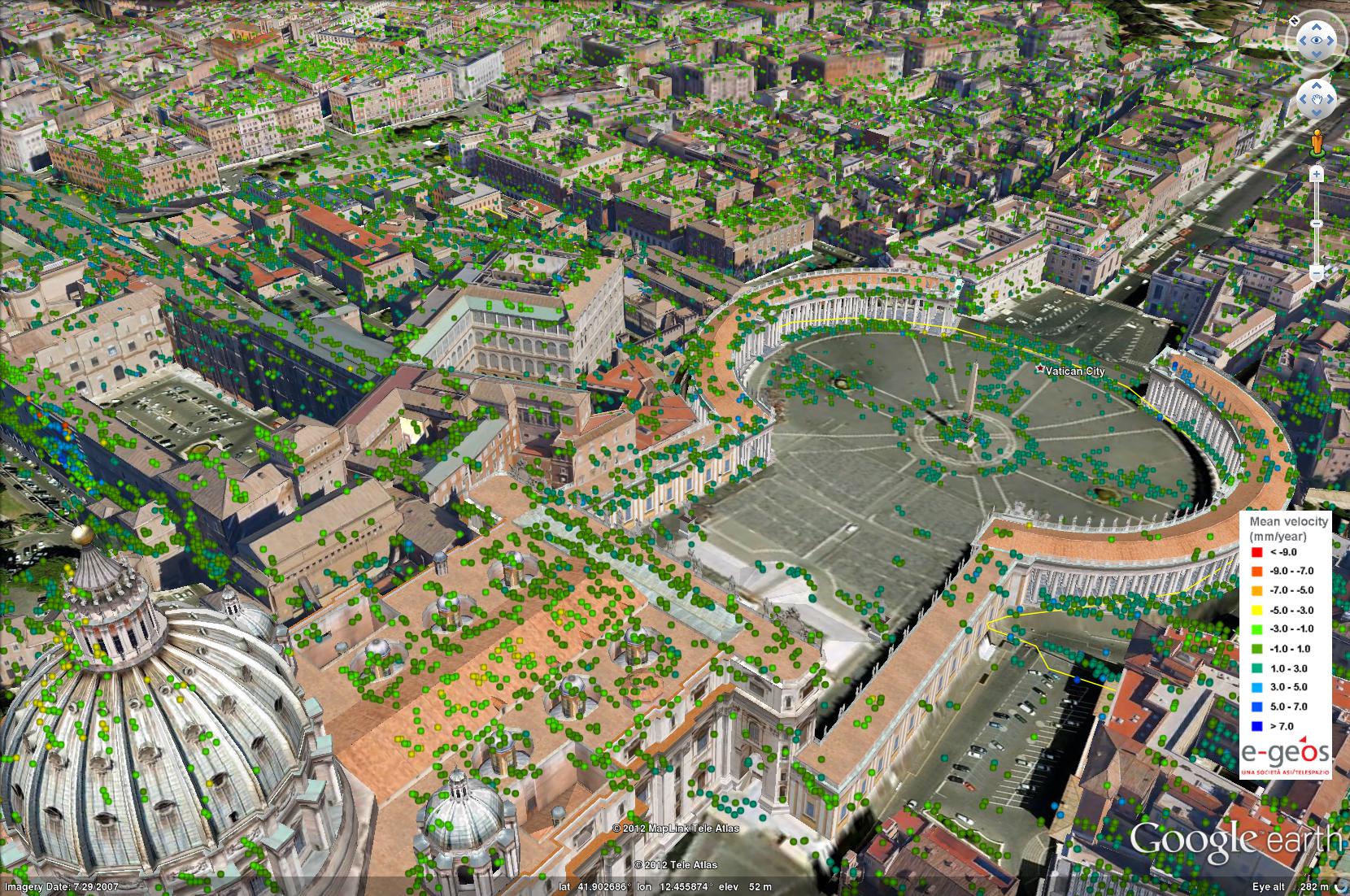 Monitoring the Stability of St. Peter's Basilica
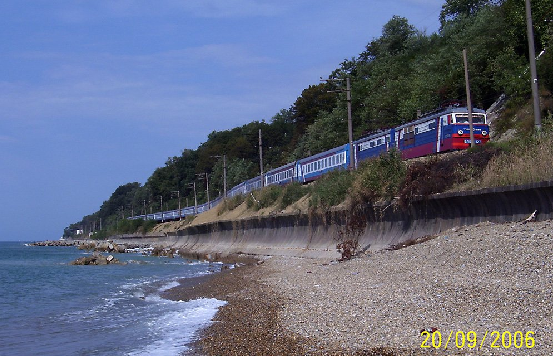 Areas with landslide risk
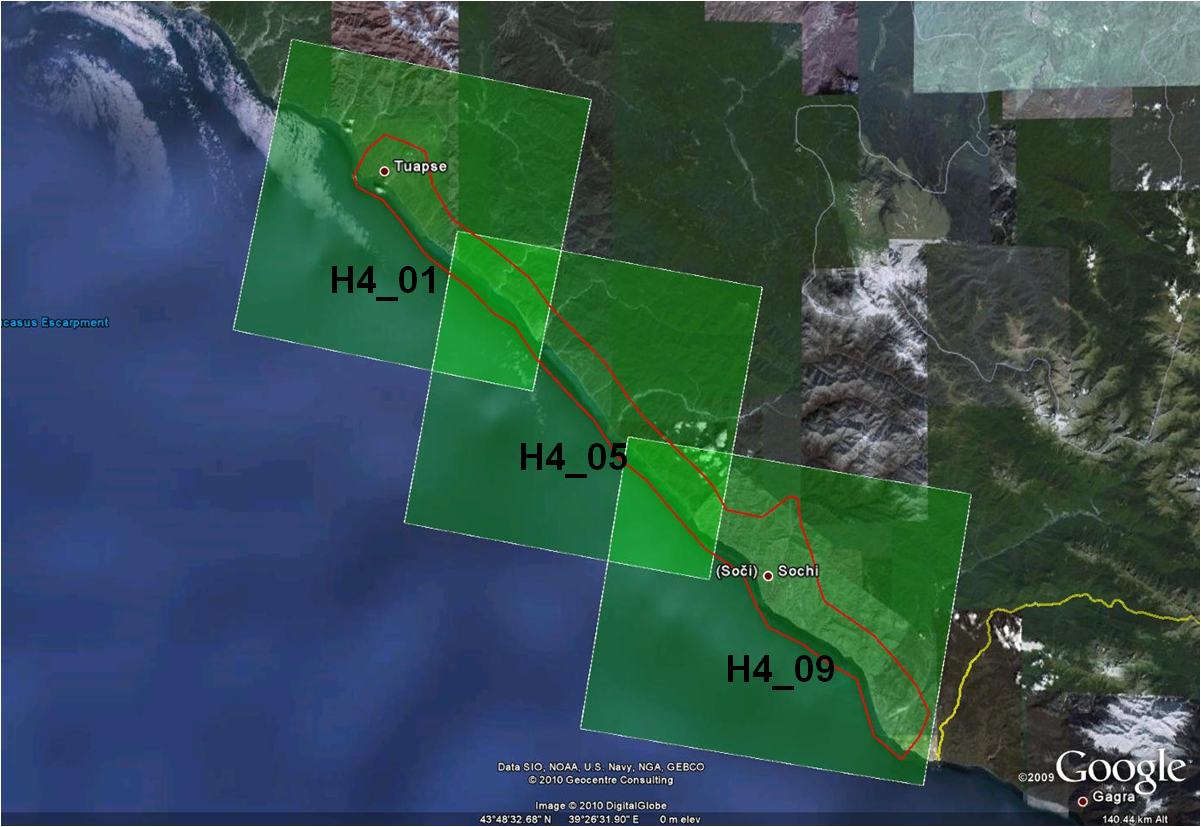 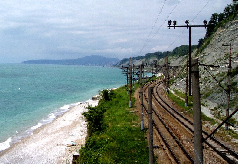 Railway
Black Sea
Area of interest
Covering the AoI with COSMO-SkyMed Stripmap
Landslides Monitoring
Ground monitoring near a railway with COSMO data by e-GEOS for the Russian Railway company
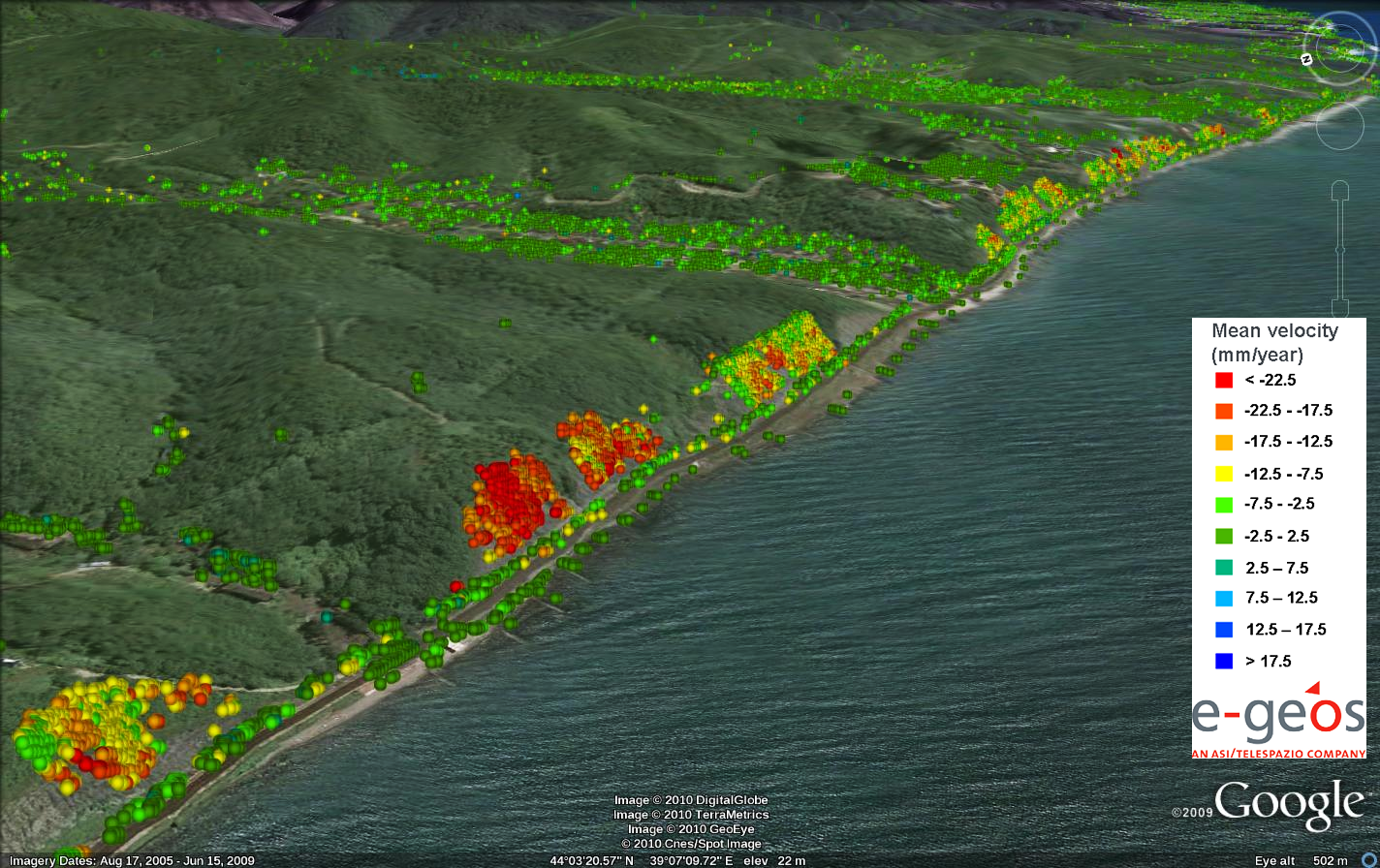 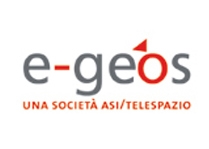 analisi
Post seismic Analysis: L’Aquila Earthquake - 2009
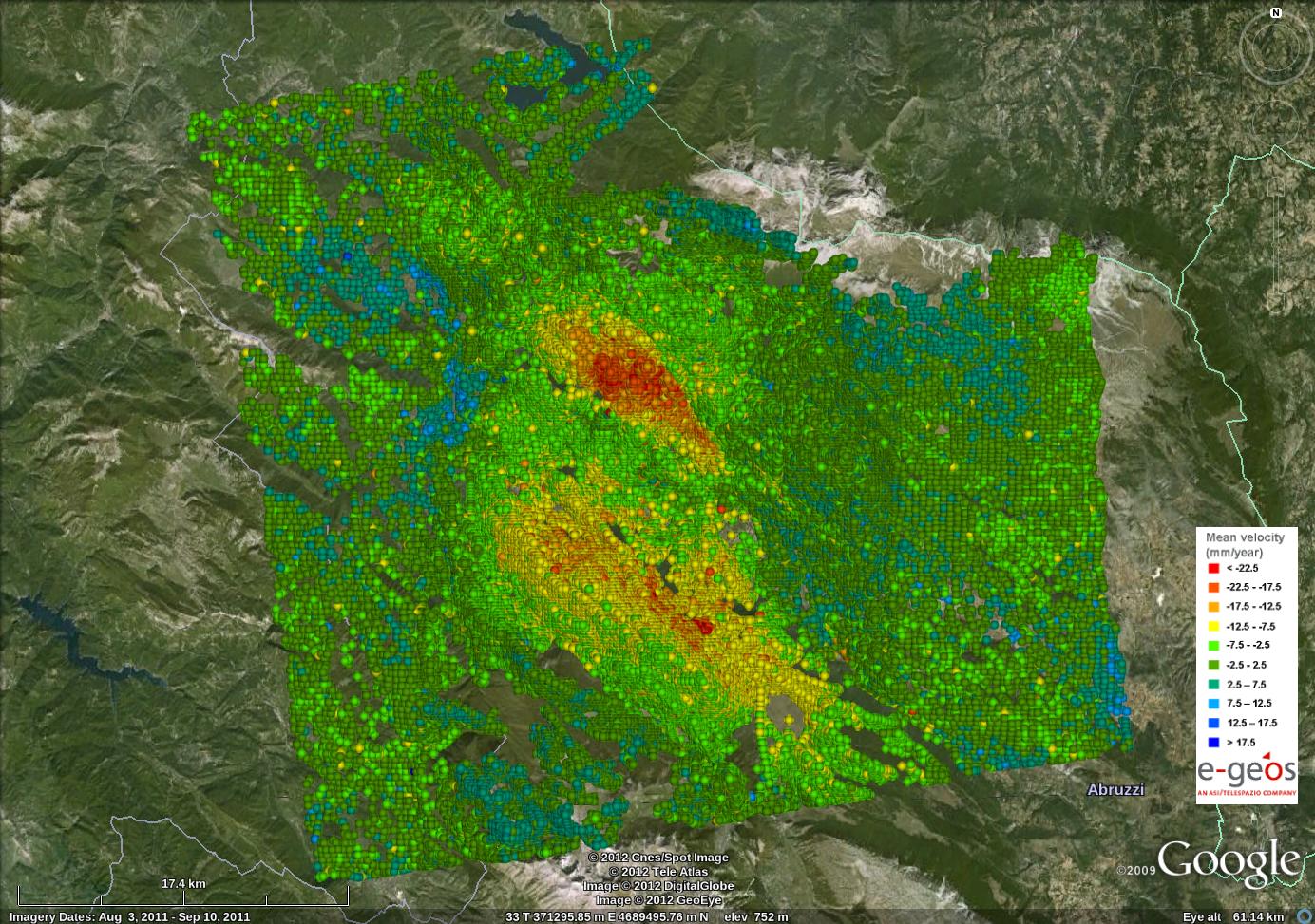 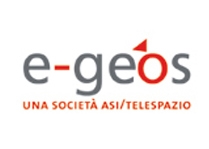 analisi
11
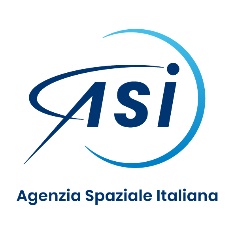 COSMO-SkyMedsecond generation
12
COSMO-SkyMed second generation
The Second Generation (CSG) is the follow on system to COSMO- SkyMed (CSK)
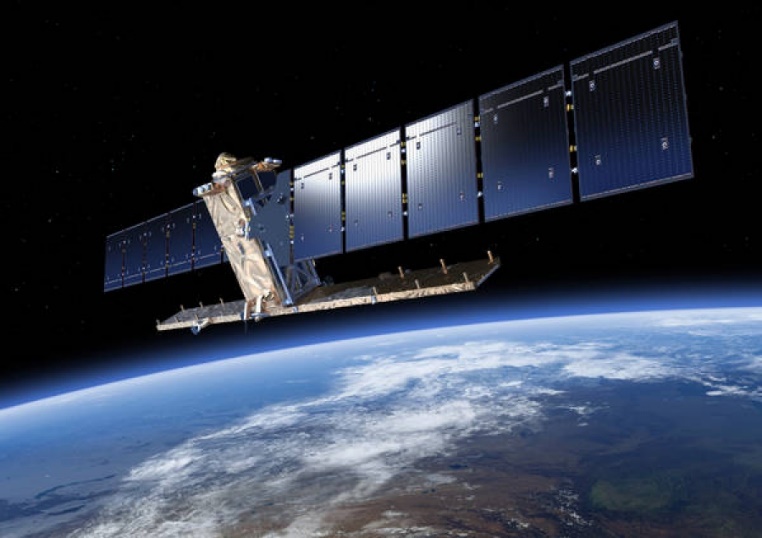 Operational continuity/preserve
Performance improvements/enhance
The first satellite is scheduled to be launched in 2019
NOW
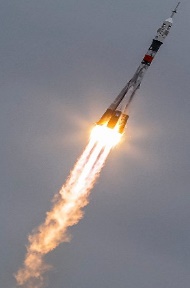 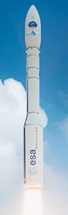 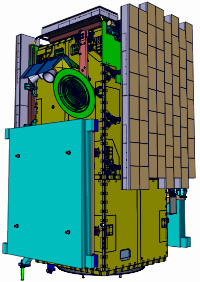 Nov.2017
2020
VEGA-C(Korou SC)
SOYUZ(Korou SC)
Phase D
Phase E2
Phase E1
Phase C
Manifacturing  / AIT
Launch/Commis./Operations
CDR
Improvements
…in Space Segment
…in Ground Segment
A Satellite Platform enhanced in terms of:
augmented electrical power (i.e. 40% more) - to sustain the imaging performances
A new Avionics Subsystem (AVS) - for a very high satellite agility
an increased propulsion fuel tank capacity - for a prolonged operative lifetime.


A renewed Payload Data Handling and Transmission (PDHT) design that significantly improves the performances of the PDHT currently in use in CSK, in terms of: 
data reception rate from SAR (x 4)
on-board data storage capacity  (x 2)
space-to-ground data transmission throughput (x 2)
The Ground Segment (GS) upgraded in order to:
manage, control, and utilise a System with such an increased performance
ensure the full architectural integration between the ‘old’ CSK and the new CSG


Other System improvements:
Very urgent / Last Minute Planning Services
Dynamic Resources Management and new Planning Algorithms
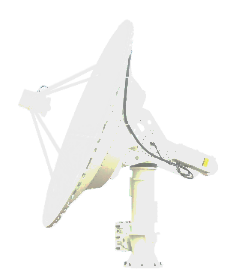 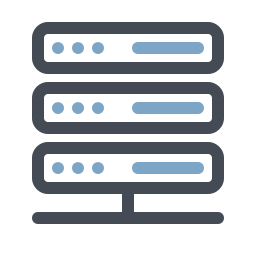 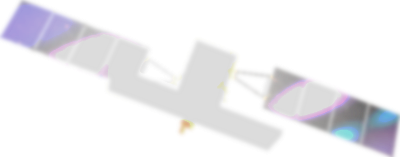 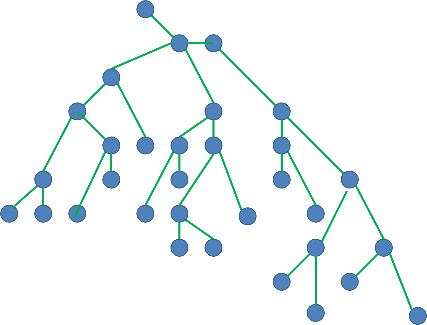 SAR improvements
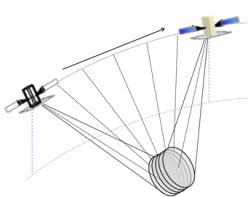 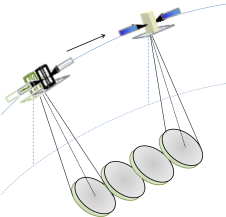 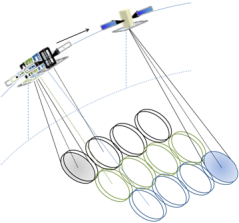 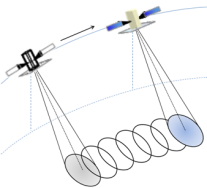 Spotlight
Operational
DI2S Spotlight 2B
Theatre Spotlight 2x
Quad Pol
Stripmap
Multi Burst ScanSAR
Spotlight
Spotlight 2A - best resol
Spotlight 2B – same swath of CSK
Spotlight 2C – less power cons.
Stripmap
HIMAGE
Ping Pong
Quadpol
ScanSAR
ScanSAR-1
ScanSAR-2
Non-Standard Modes
Spotlight
Standard Modes
A brand-new design of the Synthetic Aperture Radar (SAR) instrument, capable to make the space resolution of the “narrow field images” finer than CSK, while providing multi-polarization.
Theatre Acq mode
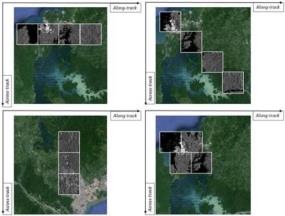 Thanks to the agility of CSG platform (Control Moment Gyro attitude actuator), the satellite will be able to acquire while manoeuvring.
Spotlight acquisitions on a Theatre scenario are similar to standard Spotlight acquisitions, apart from a non-zero Doppler azimuth.
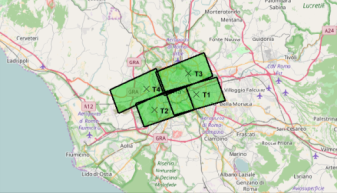 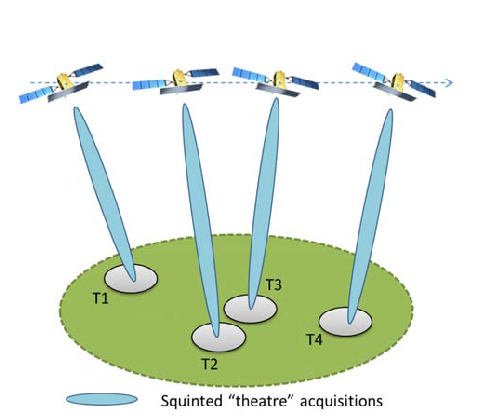 DI2S Acq mode
DI2S spotlight technique exploits the SAR capability to work at doubled PRF, in order to simultaneously acquire two different images.
The swath is reduced, but the resolution and other performances are maintained.
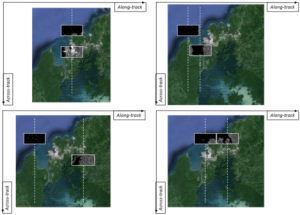 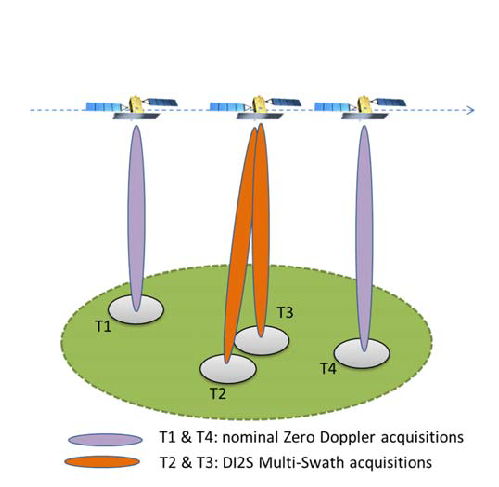 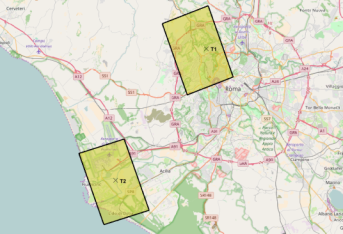 CSG Improvements in Acquisition Modes
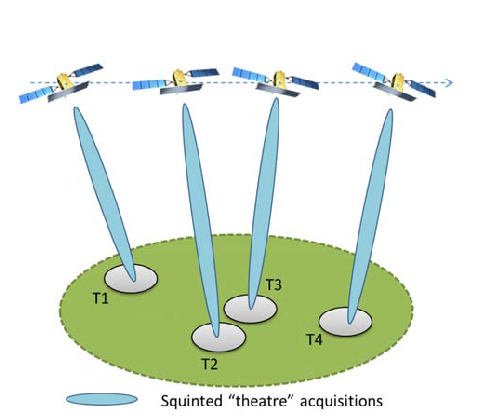 NOT STANDARD ACQ. MODES
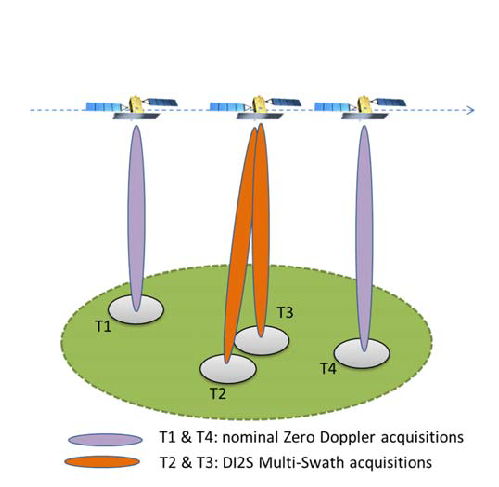 CSG HIMAGE mode:
A Quad-Pol mode introduced
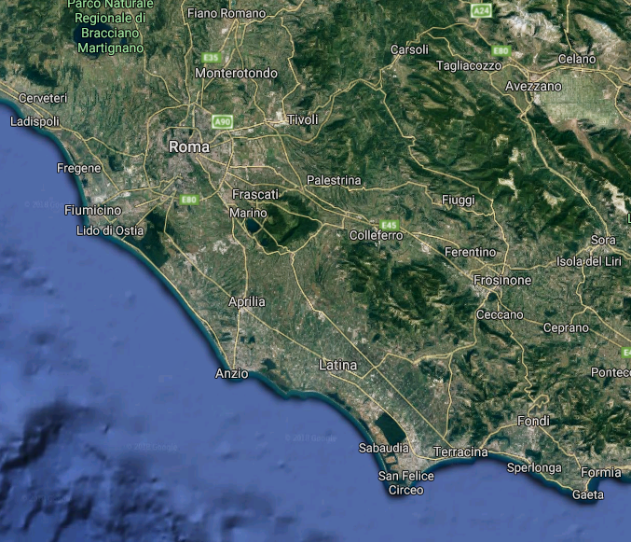 CSG Spotlight standard mode:
Improved resolution
Separation between spotlight images is ~100 km
CSG Theatre mode:
The platform agility allows to perform pitch maneuvers
More images in a theatre region can be acquired
Along track
CSG DI2S:
The SAR instrument capabilities allows to acquire two targets almost simultaneously (using double PRF)
The swath is reduced in range
Across track
CSG New User Services
Very Urgent. Asynchronous requests: they can be inserted until little time before commands uplink
Last Minute Planning. An orbital segment is «booked». If it is planned, the user can insert the real request until little time before commands uplink
Near Real Time. High priority in receiving data from external station and in processing
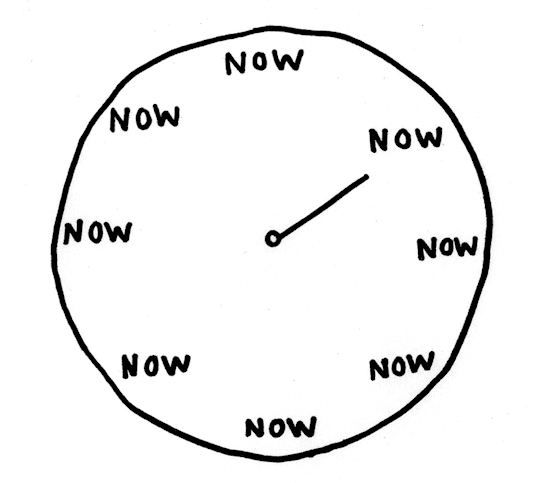 Very Urgent
Last Minute Planning
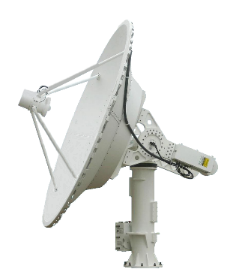 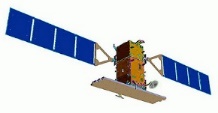 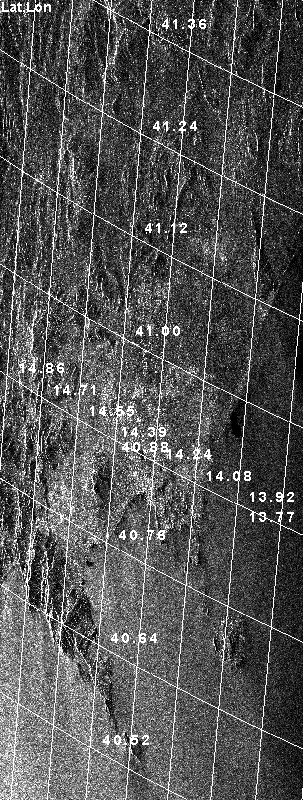 Level 1A
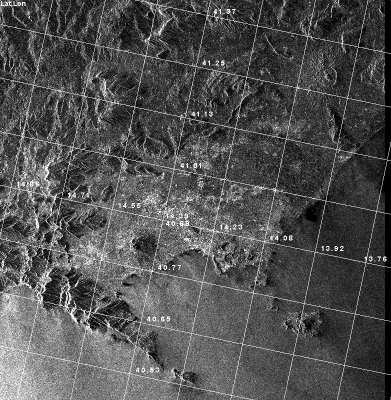 Level 1B
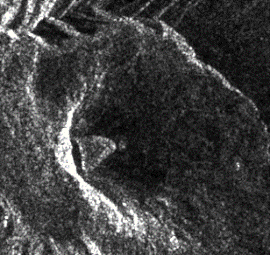 Level 1C
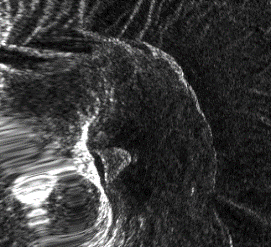 Level 1D
CSG Standard Products
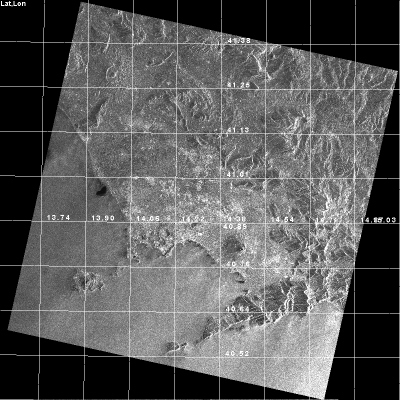 2 types of production:
Standard Delivery: the mode associated to the distribution of Precision Product (in terms of their geolocation accuracy)
Fast Delivery: near-real time production mode, hence originating lower geolocation accuracy products
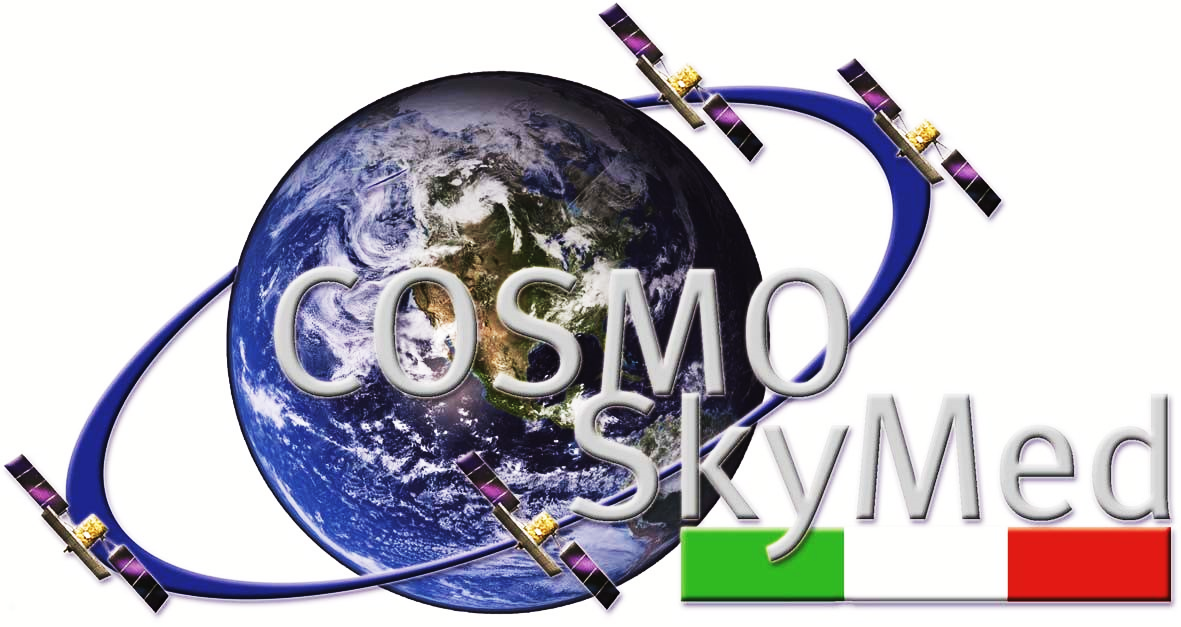 Thank You! 

Roberto Formaro
ASI
Head of Technology and Engineering Department
roberto.formaro@asi.it

For further information visit www.prisma-i.it
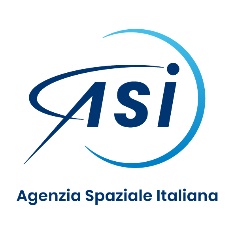 Thank You